Подготовка к написанию сочинения по литературе в рамках тематического блока«Связь поколений: вместе и врозь».
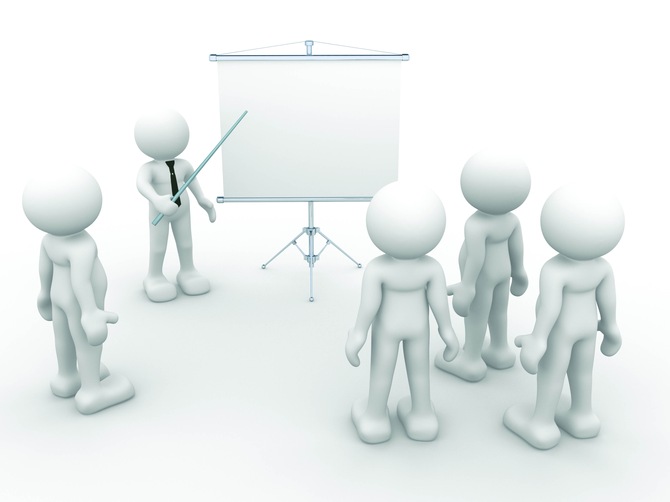 Учитель русского языка 
и литературы 
МБОУ «Гимназия № 1»
Коренькова 
Ольга Николаевна
Примерные формулировки тем направления
Чем опасно отсутствие взаимопонимания между поколениями?
Как молодое поколение должно относиться к опыту старших?
Конфликт отцов и детей неизбежен?
Одиночество в кругу семьи: его причины и последствия.
Роль семьи в формировании личности.
Роль детства в жизни человека.
Одинокая старость.
«Любовь и уважение к родителям без всякого сомнения есть чувство святое» (В.Г.Белинский).
«Неуважение к предкам есть первый признак безнравственности» (А.С.Пушкин).
«Острее жалит боль, когда ее причиняет кто-нибудь из близких» (Бабрий).
«Ничто не бывает так редко на свете, как полная откровенность между родителями и детьми»(Р.Роллан).
«Воспитание — великое дело: им решается участь человека…» (В.Г. Белинский).
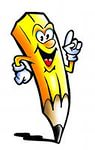 Связь поколений. Что мы подразумеваем под словом «поколение»? В чём эта связь состоит?
Что значит                                       Почему случается «врозь»?
«вместе»?                                            Молодым не нравится
Главное объединяющее                    старый порядок, уклад
начало – семья, общие                      жизни старших, поэтому
интересы, стремления                       поэтому стремится пере-
и задачи членов одного                    устроить его, максимально
рода.                                                       отбросив всё устаревшее,
                                                                 заменив прогрессивным, на
                                                                 их взгляд, более справедли-
                                                                 вым и лучшим.
      Вполне закономерные явления и процессы, обеспечивающие развитие общества.
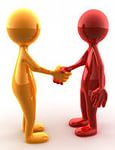 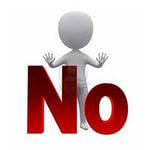 Произведения, в которых звучит мотив единства взглядов представителей старшего и молодого поколений.
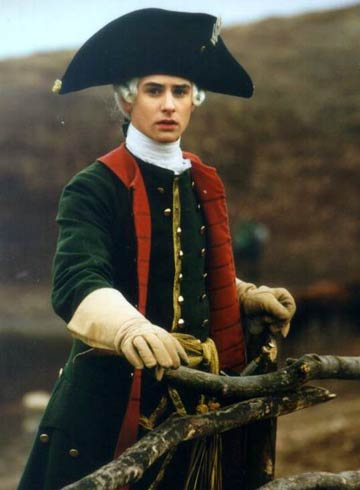 1. Повесть А.С Пушкина «Капитанская дочка». 
«Родители мои благословили меня. Батюшка
 сказал мне: «Прощай, Пётр. Служи верно, кому 
присягнёшь; за их лаской не гоняйся; на службу
не напрашивайся; от службы не отговаривайся;
и помни пословицу: береги платье
снову, а честь смолоду»».
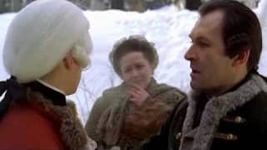 Произведения, в которых звучит мотив единства взглядов представителей старшего и молодого поколений.
2. Роман И.С. Тургенева «Отцы и дети». 
«В ответ на покровительственный тон Аркадия Николай Петрович, внутренне переживая, не показывал вида; «… чувство снисходительной нежности к доброму и мягкому отцу, смешанное с ощущением какого-то тайного превосходства, наполнило его        
                                                               душу. – Перестань, пожалуйста, пов-
                                                              торил он ещё раз, невольно наслаж-   
                                                              даясь сознанием собственной разви-
                                                               тости и свободы. Николай Петрович
                                                               глянул на него из-под пальцев руки,
                                                               которою он продолжал тереть себе
                                                               лоб, и что-то кольнуло в его сердце.
                                                               Но он тут же обвинил себя».
.                                                                        
                     »
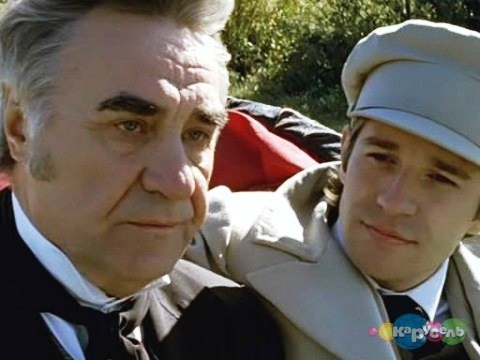 Произведения, в которых звучит мотив единства взглядов представителей старшего и молодого поколений.
3. Д.С. Лихачёв. «Заветное». Статья о Пушкине и его няне – Арине Родионовне.
«… Трудно не только быть старыми, но и 
быть со старыми. Пушкин же умел нахо-
дить в старческих слабостях Арины Ро-
дионовны милые черты: прелесть и по-
этичность. С какой любовью и заботой пишет поэт в незаконченном стихотворении о старческих чертах своей няни: «Тоска, предчувствия, заботы/ Теснят твою всечасно грудь/ То чудится тебе…» Люди, общаясь, создают друг друга. Одни люди умеют разбудить в окружающих лучшие черты. Другие этого не умеют и сами становятся неприятны… Надо уметь разбудить в людях их лучшие качества и не замечать мелкие недостатки».
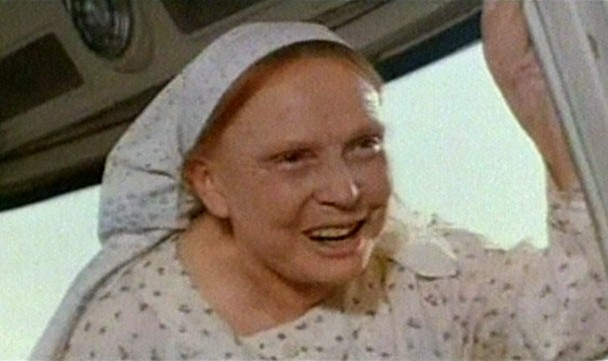 Категоричное «врозь»
Комедия А.С. Грибоедова «Гое от ума».
Чацкий в открытом конфликте с фамусовским обществом, обличая крепостнические взгляды отцов, их преклонение перед всем иностранным, критикуя общепринятую систему воспитания. Конфликт отцов и детей зачастую неизбежен, если основан на идейных разногласиях передовых умов нового времени и косных взглядов старшего поколения.
Где, укажите нам, отечества отцы,
Которых мы должны принять за образцы?
Не эти ли, грабительством богаты?
Тот Нестор негодяев знатных,
Толпою окружённый слуг;
Усердствуя, они в часы вина и драки
И честь и жизнь его не раз спасали: вдруг
На них он выменял борзые три собаки!!!
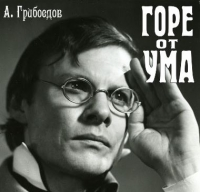 Категоричное «врозь»
2. А.Н. Островского «Бесприданница».
                                                            Харита Игнатьевна - приживалка
                                                            при знатных господах.
                                                            Торгует красотой дочери.   Готова                                           
Го                                                         унижаться. Лариса — богато
                                                            одаренная натура, она талантлива, 
                                                            артистична: играет на фортепиано, 
                                                            поет, аккомпанирует себе на гитаре;
                                                   у нее поэтическая душа. Она чутка, 
впечатлительна, любит гулять на природе; ее душа, как птица, парит, она мечтает о возвышенном, светлом. Лариса доверчива, искренна, прямодушна в отношениях с людьми. Положение бесприданницы унизительно, и это особенно чувствует Лариса- девушка умная и гордая. 
Бесприданница-девушка с высокими моральными качествами, которой не требуется приданное.
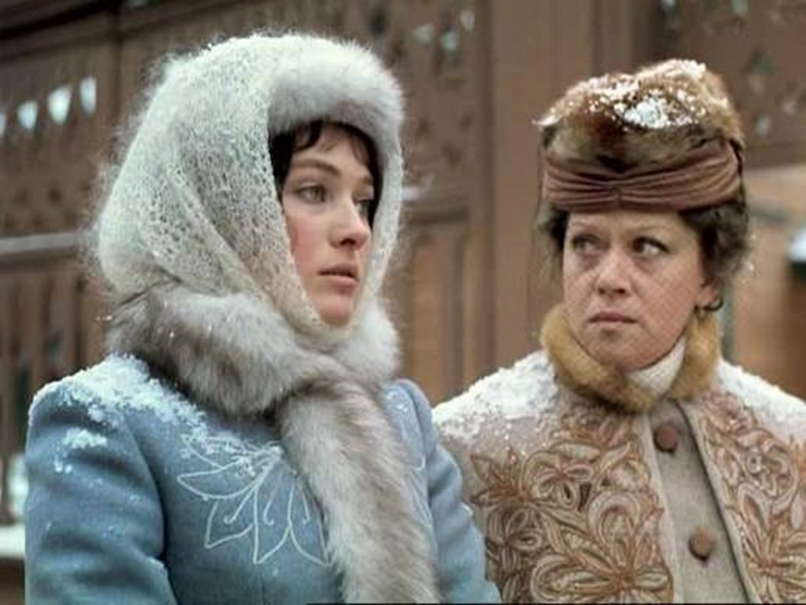 Категоричное «врозь»
3. И.С. Тургенев. Роман «Отцы и дети».
Евгений Базаров отрицает все ценности аристократа Кирсанова: «Рафаэль гроша ломаного не стоит», «порядочный химик в 20 раз полезнее всякого поэта», играть в 44 года отцу семейства на виолончели «смешно и стыдно», «природа не храм, а мастерская, и человек в ней - работник», «нравится тебе женщина… старайся добиться толку; а нельзя… земля не клином сошлась». Отрицает и саму аристократию как одну из опор общества (в чём убеждён Павел
Петрович) с её «принсипами»,
увством собственного достоинства
и сознанием «прав личности». 
Итог яростного противостояния и 
взаимного неприятия спорящих – 
дуэль.
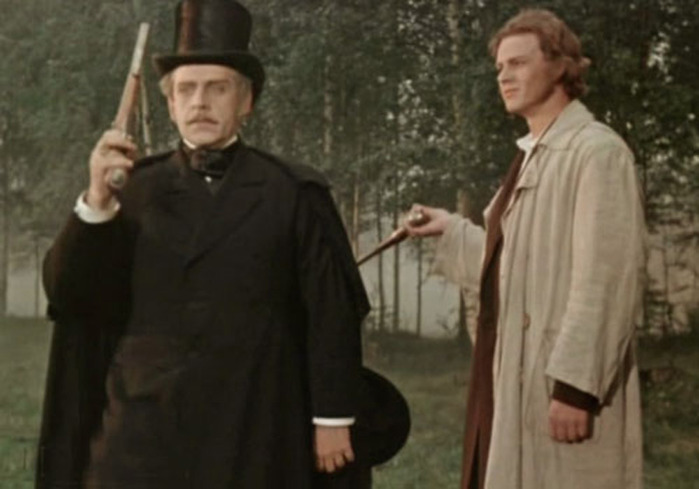